Pekan Konsultasi Hukum Gratis bagi Orang Asing


　　　　　　　Senin, 25 - Sabtu 30 September 2023
Form
 Pendaftaran
Pusat Pelayanan Konsultasi Masyarakat Asing di Kochi ( Kocofore )
Jumat, 22 September 2023 batas akhir 
pengiriman form melalui email, fax, atau pos
【Ditujukan kepada】　Kochi Ken Gaikoku Jin Seikatsu Soudan Senta
                                          pusat konsultasi kehiudpan orang asing pefektur kochi
【Email】consultation@kccfr.jp　　【FAX】　088-821-6441
【alamat pos】〒780-0870    Kochi-shi Honmachi　4-1-37 Lantai 1
【Hubungi 】TEL：088-821- 6440
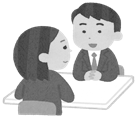 *Konsultasi dalam bahasa asing, ada kemungkinan dapat menggunakan Layanan Penerjemah melalui telepon
■Pada prinsipnya, siapa yang mendaftar duluan akan mendapat antrian lebih dulu. Bagi yang sudah reservasi, kami akan menghubungi anda untuk
mengkonfirmasi isi konsultasi dan hari dan waktu konsultasi.
Tindakan pencegahan penyebaran infeksi virus corona, mohon kerjasamanya untuk disinfektasi jari tangan, cek suhu tubuh, dan pakai masker.
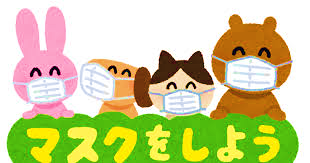 ■Di Kocofore tidak terdapat tempat parkir, jadi harap gunakan transportasi umum atau tempat parkir berbayar yang terdekat.
・Informasi yang anda berikan akan kami jaga dengan baik dan hanya untuk kepentingan Pekan Konsultasi ini saja dan tidak akan diberikan kepada pihak ketiga manapun.